UFO Open Call matchmaking event and B2B sessions
UFO Call #02 – Open Call Matchmaking event & B2B sessions
OBJECTIVES

To identify partners in order to build a collaboration

		SFOs (Nanosats, HAPS, Drone) technologists
		Data management
		Potential users

To identify projects to integer a consortium

By default, to develop its own network

REMEMBER

Last opportunity to get fundings through UFO Open Call
Great opportunity to (re-)discover B2match.io tool
On Wenesday 30th June 2021

09:30 AM – 04:00 PM (UK)
10:30 AM – 05:00 PM (France)
11:30 AM – 06:00 PM (Greece/Bulgaria/Romania)
)

Sessions
1 to 1 meeting
20 minutes
Online

Register now!
https://ufo-project-open-call-matchmaking.b2match.io/
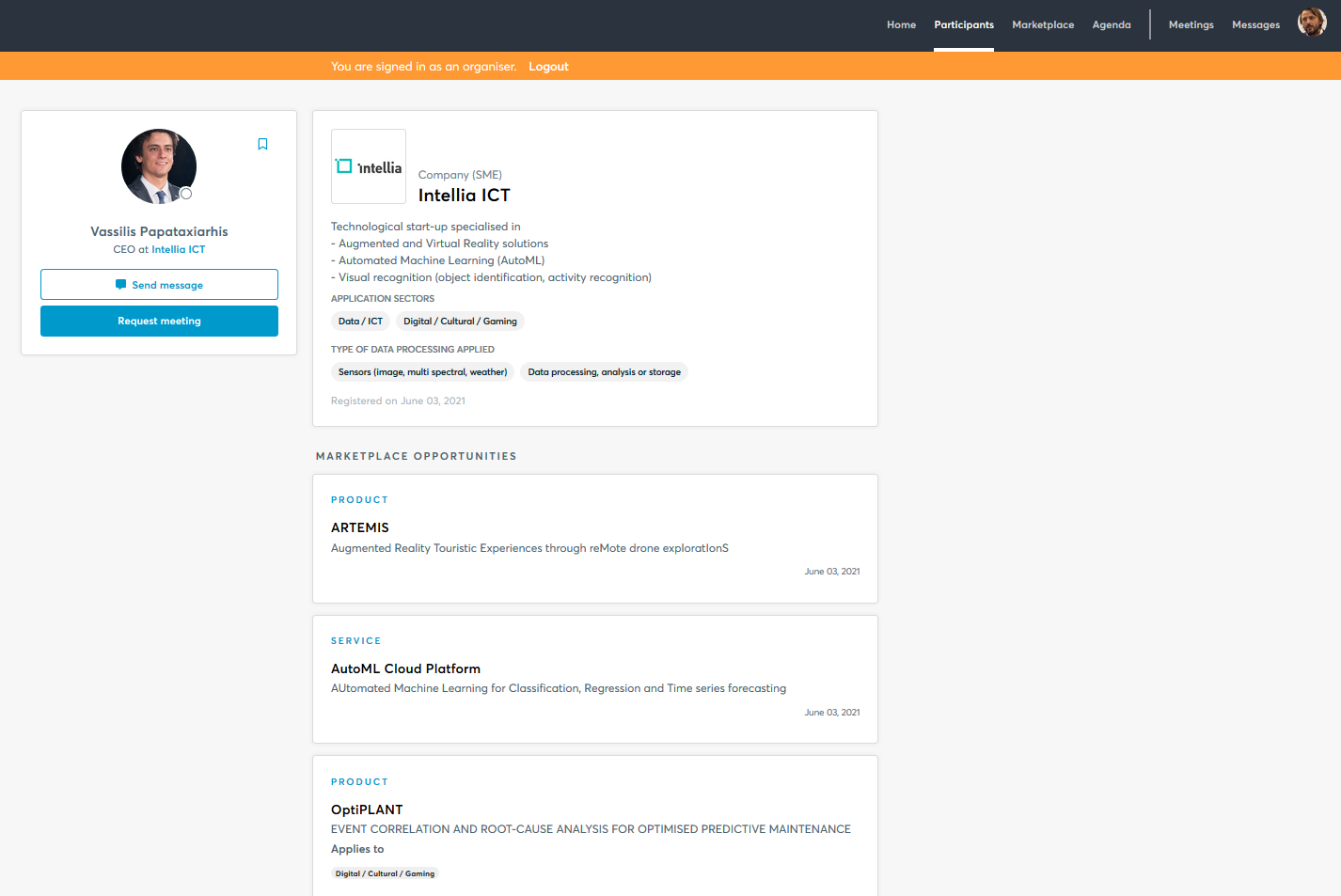 UFO Call #02 – Open Call Matchmaking event & B2B sessions
Smile !
Photo
Function
Coordinates
From your Profile…

Identity

Product
Services
Project cooperation
Request

… to the marketplace

Products, services, project cooperations and requests as opportunities
Profile selection for meetings
Conciseness
Logo
Description
Main activity
Keywords
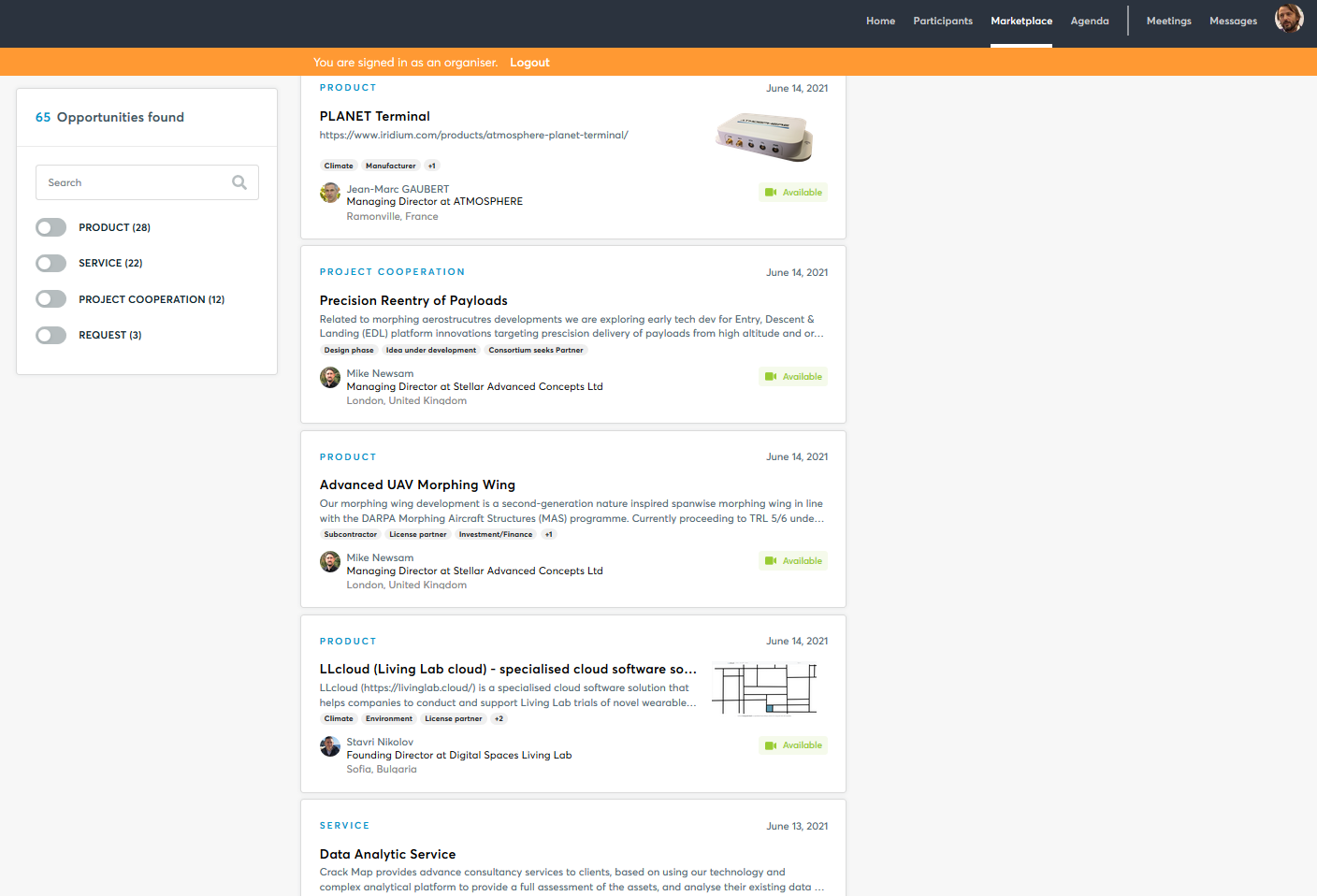 Opportunities
identification
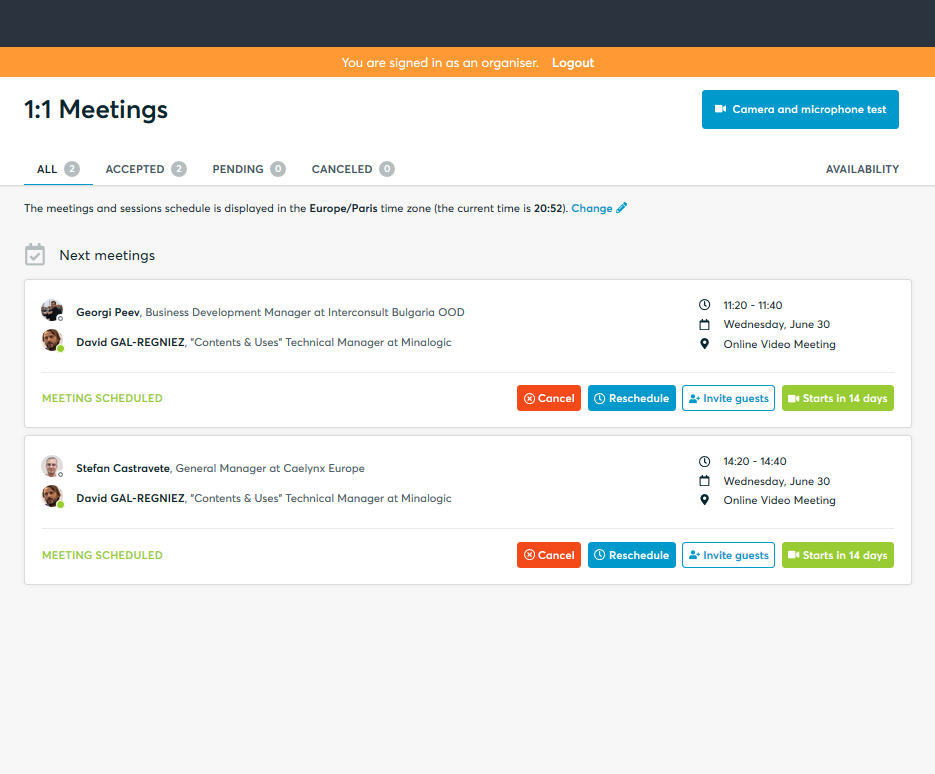 UFO Call #02 – Open Call Matchmaking event & B2B sessions
Book
Your meetings

Schedule
Communicate

Be pro-active

Be on time & Enjoy!
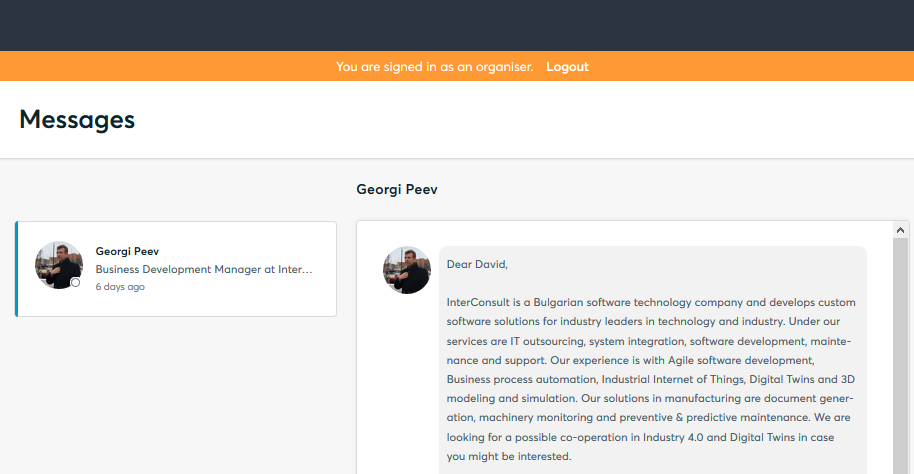 Interact
Already around 100 participants !

From
Bulgaria (5), France (29), Greece (11), Romania (5), UK(43)
Czech Republic (2), Denmark (1), India (2)

Registration closed on 27th June

More information on :

UFO Project : http://www.ufoproject.eu
B2Match : https://ufo-project-open-call-matchmaking.b2match.io/
Partners
contact@ufoproject.eu
www.ufoproject.eu